Геополитический статус РБ. Система международных отношений
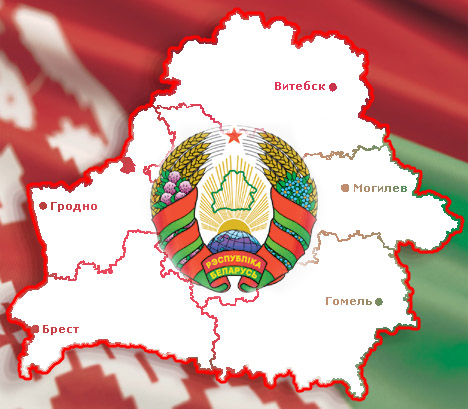 Геополитика
Геополитика- теория, утверждающая зависимость политики государства от географических факторов (климат, природные ресурсы, территория, население и т.д.) или учение о географической обусловленности политических явлений.
 Термин ввел шведский историк и политолог Р.Челлен, рассматривающий государство как  географический организм.
Наша справка
Геополитический аспект
К западу и северу от РБ находятся страны ЕС (Польша, Чехия, Словакия, Венгрия, страны Балтии).
 К югу - страны Черноморского бассейна (Украина, Молдова, Румыния, Болгария, Турция).
 К  востоку - РФ.
Плюсы и минусы
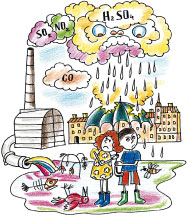 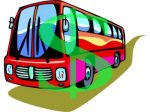 РБ на стыке цивилизаций
Находится на границе западной и восточной цивилизаций.  
(+) Формирует поликультурное общество, закладывает культуру национальной и языковой толерантности, уважения к другим народам.
(-) В поликультурном обществе существует опасность конфликтов, вызванных несхожестью культурных типов живущих в нем людей.
Внешняя политика и ее принципы
Внешняя политика государства - общий курс государства за пределами его территории, направленный на реализацию национальных интересов.
Принципы внешней политики РБ:
Налаживание взаимовыгодного сотрудничества со всеми регионами мира.
Многовекторность - развитие сотрудничества со всеми регионами мира.
Особая роль отводится России и странам СНГ, что объясняется причинами военно-стратегического и экономического характера.
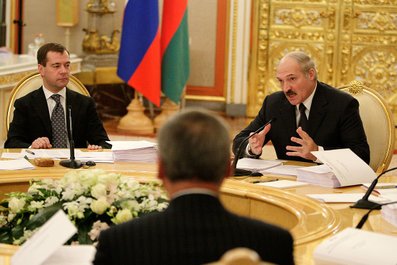 Международные отношения
Международные отношения - совокупность политических, экономических, идеологических, правовых, дипломатических, военных, культурных и иных связей между государствами, организациями,  народами и отдельными личностями.
Виды международных отношений
Международное право
Международное право - система договорных, юридически закрепленных норм и принципов, которые регулируют отношения между государствами и другими участниками международных отношений.
Международные организации
Международные организации - объединения межгосударственного или негосударственного характера, созданные на основе соглашений для достижения определенных целей.
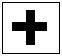 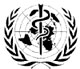 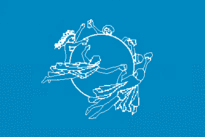 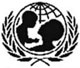 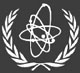 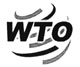 Международные организации
Межправительственные международные организации - объединения государств или государственных институций, созданные на основе международного договора между государствами или их уполномоченными институциями.
Неправительственные международные организации - объединения, членами которых являются субъекты из разных стран и зарегистрированные в государстве, законодательство которого позволяет иностранным физическим (юр. лицам) создавать общественные организации и быть избранными в состав руководящего органа такой организации.
Межгосударственные объединения, в которые входит РБ:
1. СНГ.    
8 декабря 1991 г.  подписано Беловежское соглашение о создании СНГ.
 21 декабря 1991 г. в Алматы главы 11 суверенных государств подписали протокол к этому соглашению, где подчеркнуто, сто оно создано на  равноправных началах.
Место пребывания Исполнительного комитета СНГ - Минск, Межпарламентской Ассамблеи - Санкт-Петербург.
2.  Союзное государство Беларуси и России.
1999 г. - подписан Договор о создании Союзного государства Беларуси и России.
Межгосударственные объединения, в которые входит РБ:
3. Евразийское экономическое сообщество (ЕврАзЭС)
 Было образовано в 2000 г. РБ входит в его состав наряду с Россией, Казахстаном, Кыргызстаном и Таджикистаном.

4. Организация договора о коллективной безопасности (ОДКБ).
  Была создана в 2003 г. на постсоветском пространстве для обеспечения безопасности. В нее входят 6 государств, в  т.ч. и РБ.
Межгосударственные объединения, в которые входит РБ:
5. НАТО.
РБ взаимодействует с НАТО в рамках Совета Евроатлантического партнерства и программы «Партнерство ради мира».
6. Организация по безопасности и сотрудничеству в Европе (ОБСЕ)
РБ вступила в нее в 1992 г. и  осуществляет с ней активное сотрудничество.  При вступлении РБ присоединилась к Хельсинкскому заключительному акту (1975 г.).
Система международных отношений
ООН
Играет ведущую роль в системе международных отношений.
 Является глобальной организацией, насчитывает 192 государства-члена.
Официально существует с 24 октября 1945 г.
Основные цели:
Поддержание межгосударственного мира и безопасности.
 Развитие дружеских отношений между нациями.
Осуществление сотрудничества в разрешении международных проблем.
 Согласование действий наций в достижении общих целей.
Структура ООН
ООН
ООН:
 Играет ведущую роль в системе международных отношений.
 Является глобальной организацией, насчитывает 192 государства-члена.
Официально существует с 24 октября 1945 г.
Основные цели ООН:
Поддержание межгосударственного мира и безопасности.
 Развитие дружеских отношений между нациями.
Осуществление сотрудничества в разрешении международных проблем.
 Согласование действий наций в достижении общих целей.
Деятельность РБ в ООН:
Является одним из соучредителей ООН.
 Является членом специализированных учреждений ООН, в том числе ЮНЕСКО, МОТ, ВОЗ, ЮНИДО (ООН по промышленному развитию), МАГАТЭ и др.
С 1993 г. в Минске действует Отделение ООН - Программа развития ООН (ПРООН). Она  осуществляет проекты технической помощи РБ и оказывает консультативное содействие в области рыночных преобразований.
 В Минске открыто отделение ЮНИСЕФ для осуществления программы по защите материнства и детства.
РБ с системе международных отношений:
Поддерживает дипломатические отношений со 166 странами мира.
Заключила более 3000 международных договоров.
 Имеет 60 дипломатических представительств в разных странах.
 Активно сотрудничает с ООН.
Средства, используемые в международном сотрудничестве
Средства, используемые в международном сотрудничестве
Спасибо за урок!